Câmara de Extensão CCJE
CCJE no Festival do Conhecimento 2021 - PR5/UFRJ
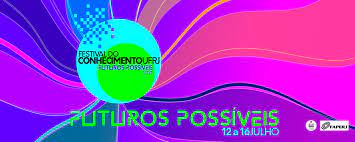 Escolha e Assista!!!
Escolha e Assista!!!